Художественный образ в романсе «Царскосельская статуя»
Композитор : Ц.Кюи
Слова: А.С.Пушкин
Цезарь Кюи - русский композитор, музыкальный критик.     Как художник наиболее раскрылся в миниатюре и прежде всего в романсе.
Романс «Царскосельская статуя»Эта миниатюра – одна из жемчужин русской вокальной лирики. Представляет собой сочетание трех великолепных созданий искусства: скульптуры, поэзии и музыки.
Сюжет композиции  позаимствован у французского баснописца 17 века Ж. Лафонтена - молодая крестьянская девушка отправилась на базар продавать молоко, но замечталась о возможном богатстве. Представив себя богатой, она подпрыгнула от радости и уронила кувшин с молоком. Кувшин разбился, молоко разлилось по земле, а девушка в печали присела у обочины дороги.
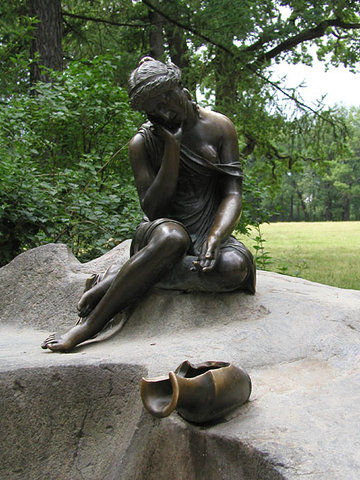 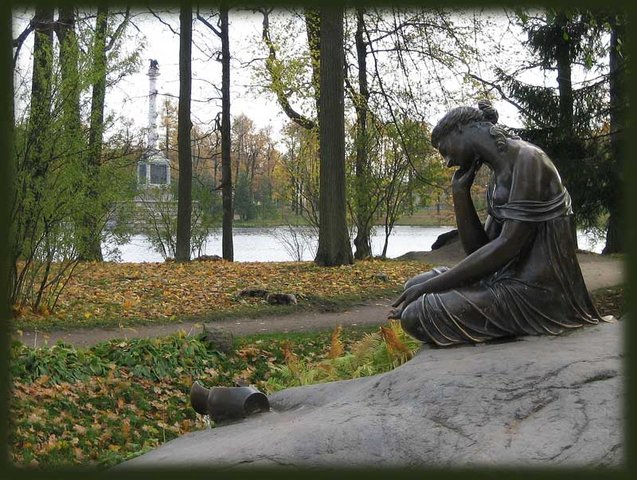 Воссоздал памятник печали скульптор Павел Петрович Соколов. Находится скульптура в Екатерининском парке в Царском селе. В 1830 году   А. С. Пушкин, под впечатлением этой скульптуры, пишет  стихотворение «Царскосельская статуя». Что же его заставило  вспомнить  эту скульптуру? 1830 год – год великого перелома в творчестве русского гения. Он подводит итог сделанного, чтобы смело двинуться по новой, неизведанной дороге. Пушкин полон творческих сил  и новых замыслов. Прощание с прошлым всегда волнительно.  Вот в такой эмоциональный момент и родилось стихотворение «Царскосельская статуя»
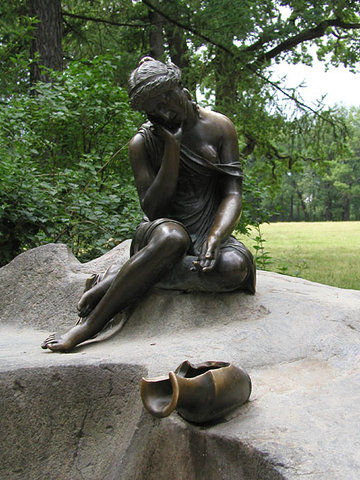